Sustaining well-being instead of sustaining resourcesEvaluating local economic development on the basis of the capability approach
Judit Gébert – Zoltán Bajmócy – György Málovics – Judit Juhász– Boglárka Méreiné Berki 
University of Szeged, Faculty of Economics and Business Administration
DTI 75, Pécs, 19-20 April, 2018
Content
The problem: sustaining what?
Capabilities as starting point
Research background
Results
Sustaining what?
What do we want to enjoy in the long run?
Well-being
Human development
Social justice
Environmental justice
Subjective well-being
…
What do we want to sustain?
GDP/capita
Natural resources
Artificial resources
Human capital
…
?
MEANS
GOALS
Why is the difference between means and ends a problem?

If the evaluative space is not sensitive to certain aspects then the practice of interventions also won’t be sensitive to that aspects.



How can we broaden the evaluative space both in theory and in practice as well?
Development based on capabilities
Public participation and social deliberation
Explicit values
Background
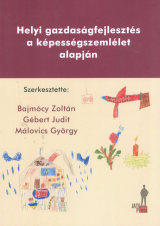 The foundations of local economic development based on the capability approach
(OTKA K-109425; 2013-2017)

Conceptualization
Analysis of documents in 23 Hungarian cities
Stakeholder interviews in 3 cities (Kecskemét, Szeged, Pécs)
How the stakeholders of local economic development think about the means and goals of development?
Results 1 – Means and goals
mix up goals and means
Goals: 
infrastucture, projects (sometimes values), development is spending funds
But: missing
Strategic documents
Theoretically: achive valuable vision of the region
But in reality: „obligation”, „can be refered to if needed”, „intellectual adventure”
Means based visions of documents
Results 2 – Values behind local economic development
In documents and interviews
Competitiveness
Increasing income
„We develop what we have funds from EU for”
What is designated by country-level political aims

But: strong disagreement from stakeholders, social justice, environmental protection
Results 3 - Mindsets
Conventional local economic development jargon
Theory of traded and non-traded sectors, attracting capital
Developing business environment
Economic growth
Hard infrastructure
Implicitly accept the necessary relationship between means and ends
Narrow informational base. These mindset have great influence on everyday economic behavior and on the attitude of local politicians and actors.
Thank you for your attention!